登入/註冊myViewBoard.com*首次登入或註冊帳號，請務必至myViewBoard.com執行*
Entity用戶帳號已由管理者建立
設定網頁語系
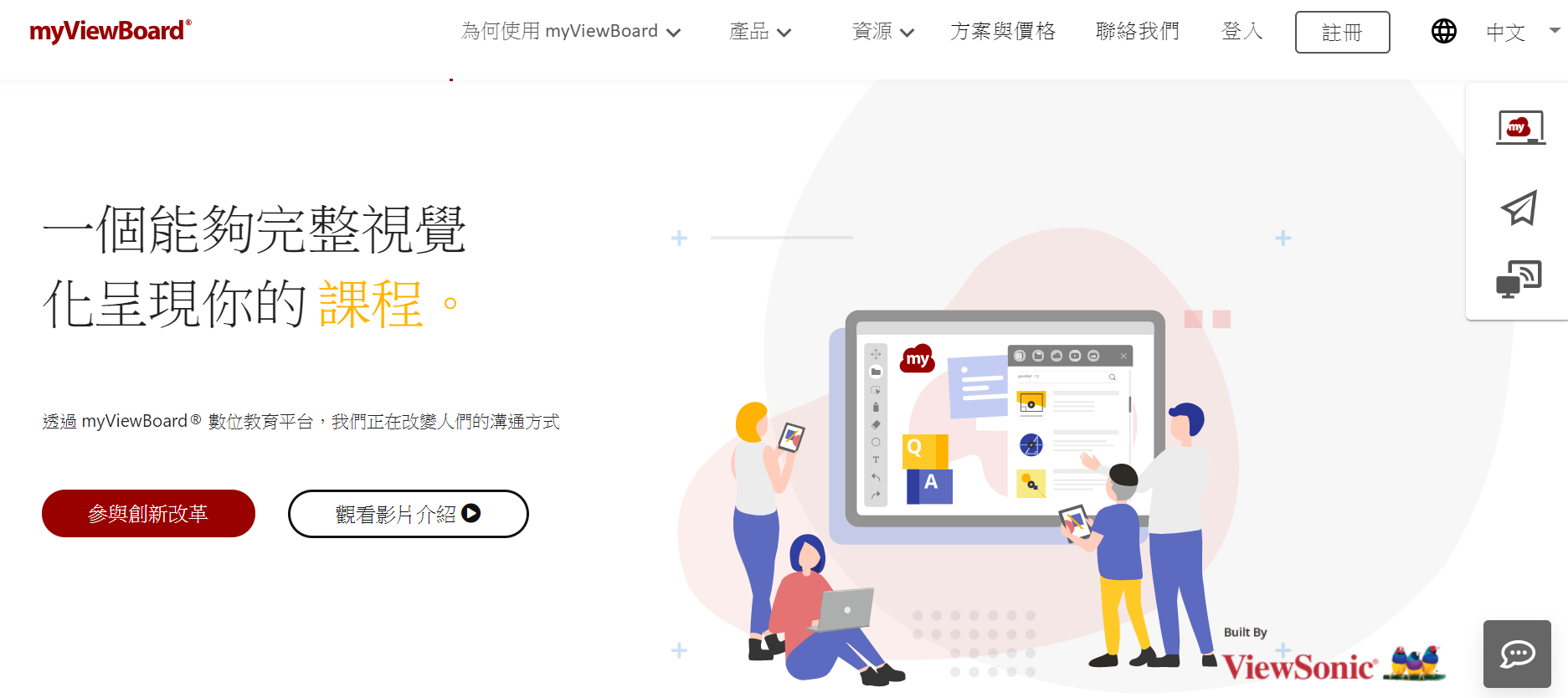 直接至myViewBoard.com登入帳號
Entity用戶帳號已由管理者建立
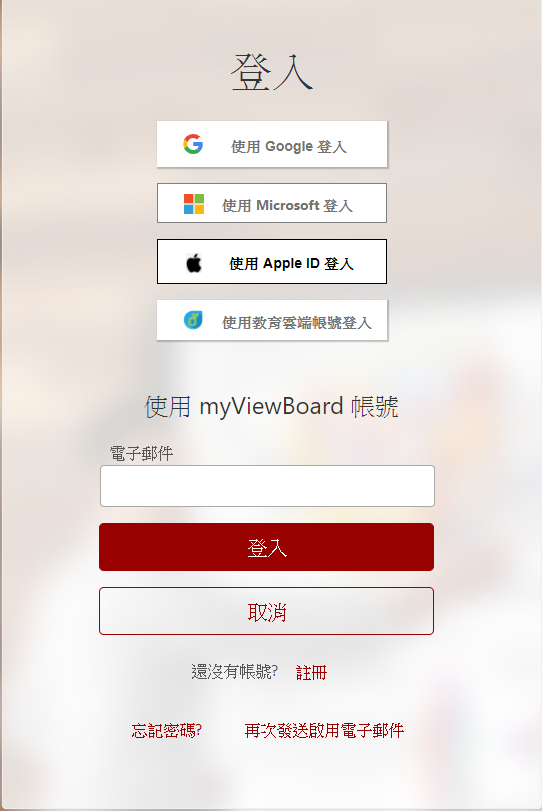 方式1：快速登入

Entity用戶帳號為 Google、Microsoft、Apple ID或教育雲端OpenID帳號，可使用快速登入

（Entity用戶帳號若非以上帳號，請使用方式2：直接輸入電子郵件登入）
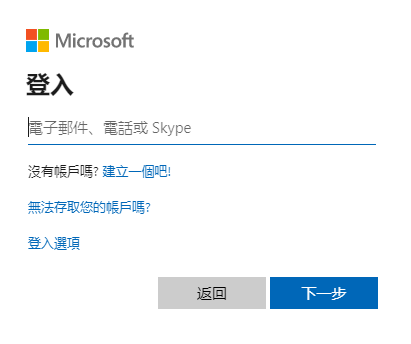 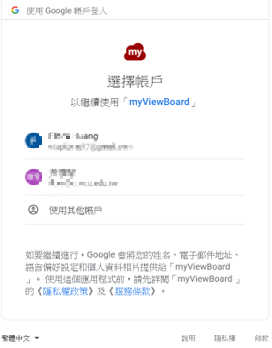 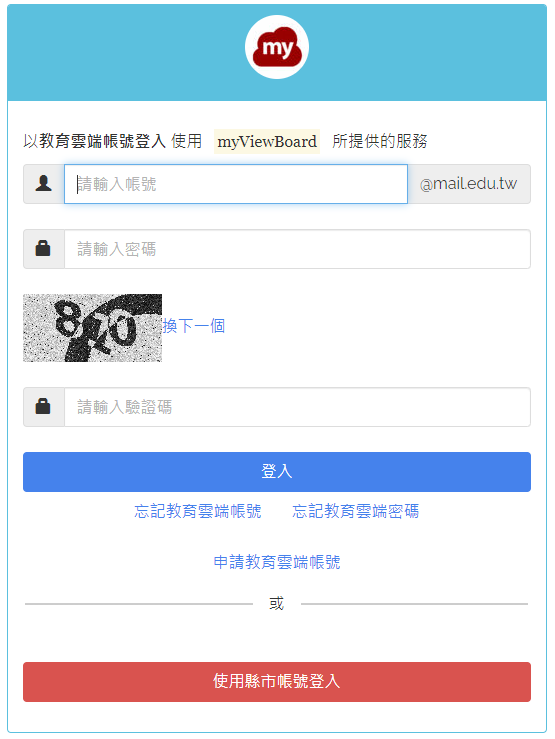 使用Microsoft登入
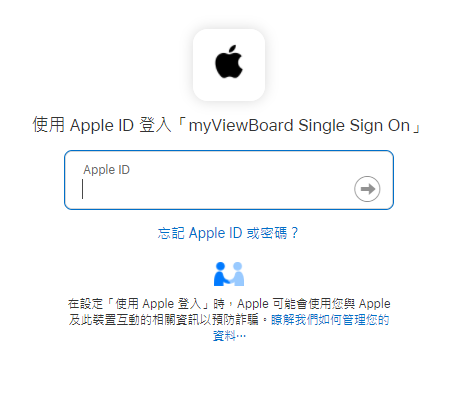 使用Google登入
使用教育雲端帳號登入
使用Apple ID登入
Entity用戶帳號已由管理者建立
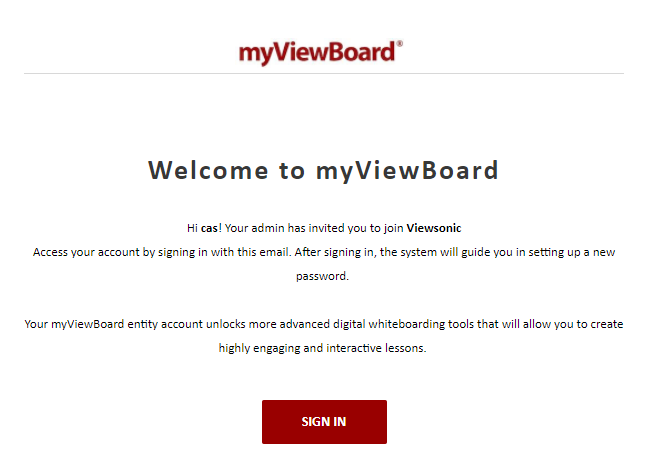 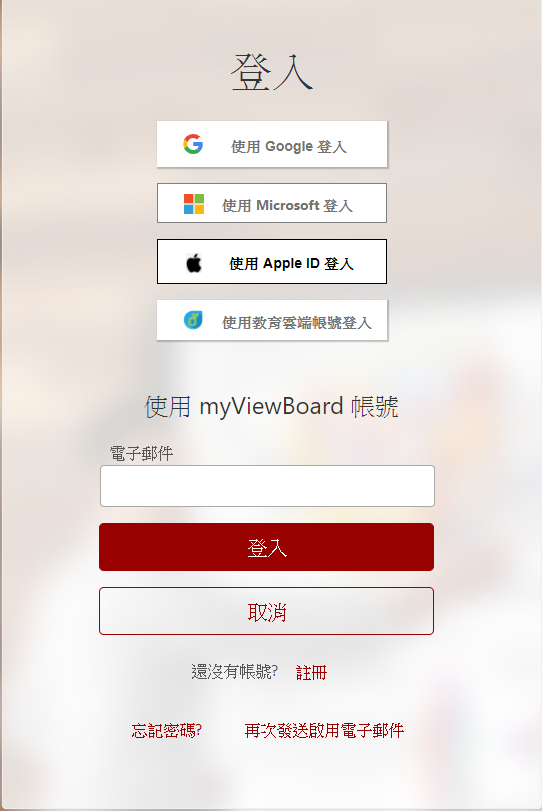 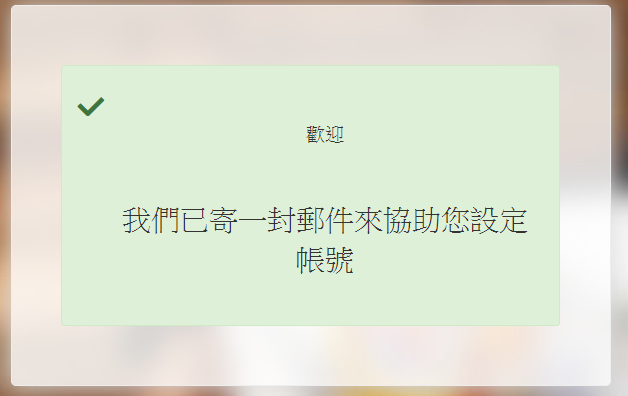 至電子郵件信箱收取通知信，點擊「SIGN IN」，並設置新密碼
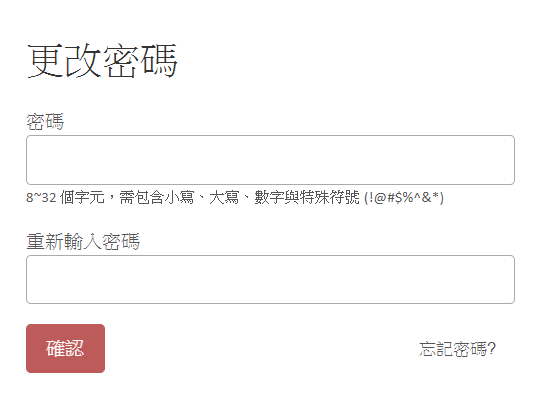 輸入新密碼並點擊「確認」完成設置
方式2：輸入帳號，點擊「登入」
*帳號非為 Google、Microsoft、Apple ID或教育雲端帳號，由此登入
*使用縣市政府OpenID者由此登入
帳號個人化設定
至myViewBoard.com登入帳號後，點擊網頁右上方個人圖像，可執行帳號個人化設定如下：

 1.FollowMe數位白板設定
 2.編輯帳戶
 3.更改密碼
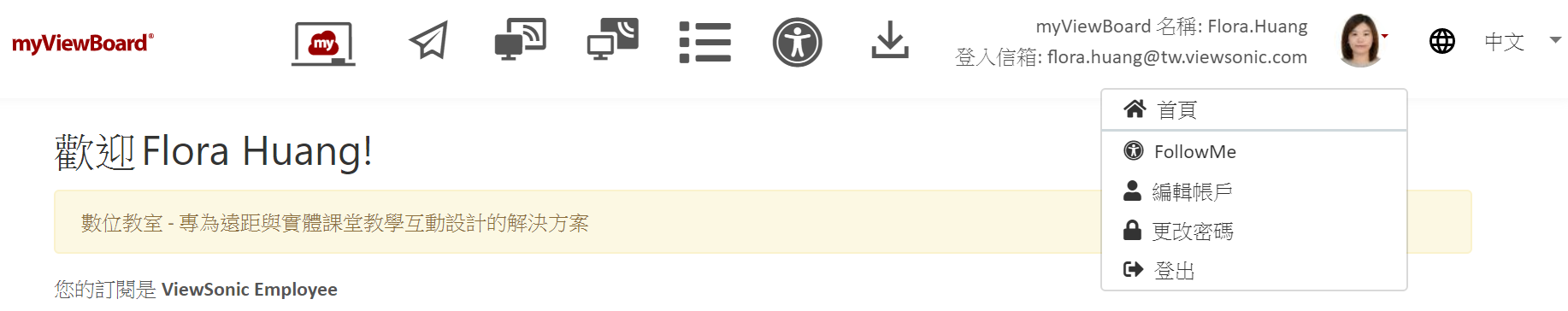 帳號個人化設定
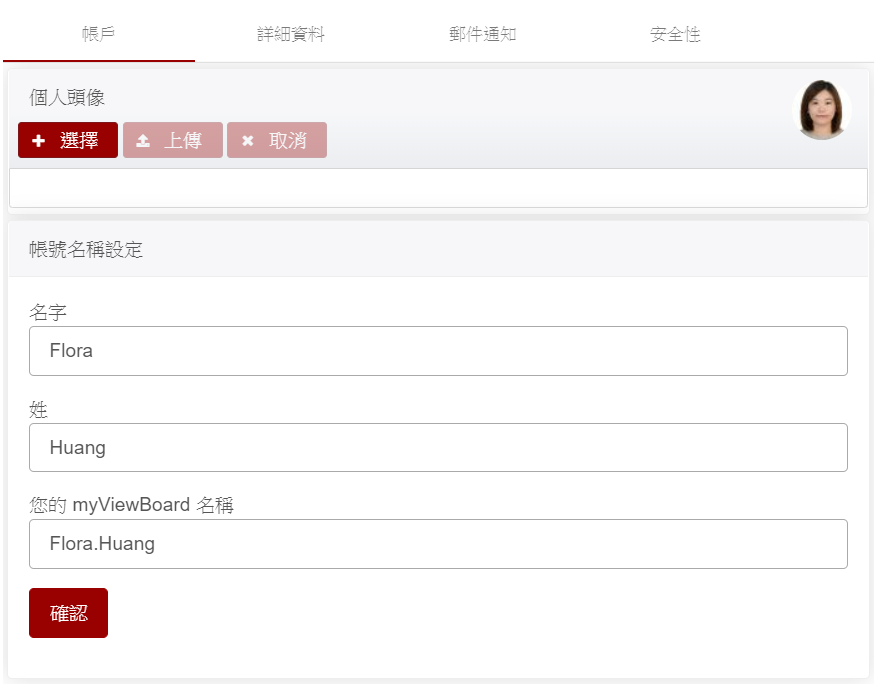 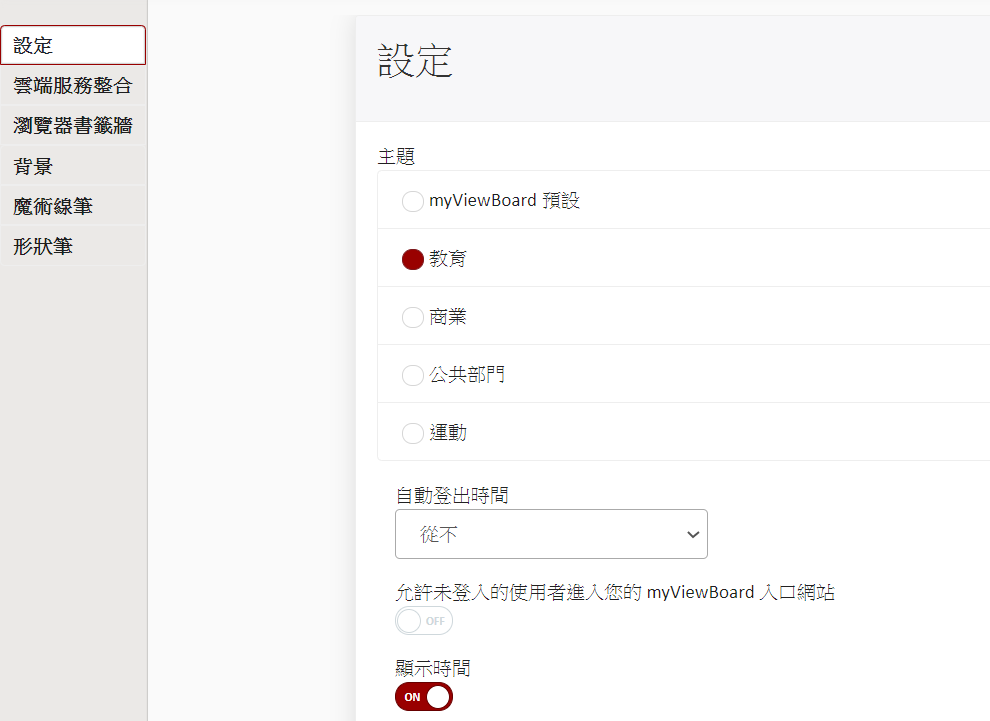 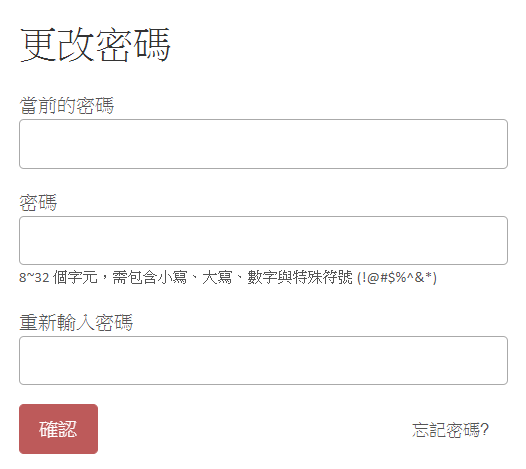 1.「FollowMe數位白板設定」可進行數位白板軟體相關個人化設定：如雲端服務整合、瀏覽器書籤牆、背景、魔術線筆、形狀筆等
2.「編輯帳戶」可進行帳戶、詳細資料、郵件通知、安全性等相關個人化設定
3.「更改密碼」可重新設定帳戶密碼
下載/安裝myViewBoard for Windows
登入myViewBoard.com
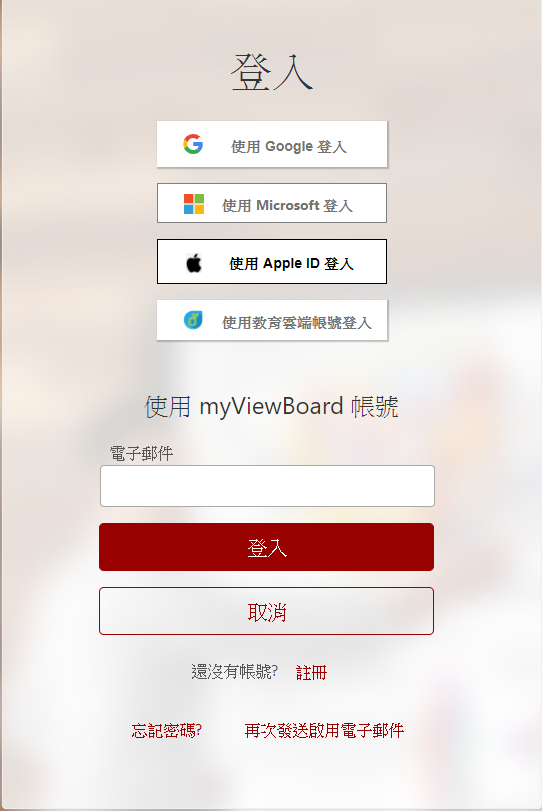 方式1：
快速登入
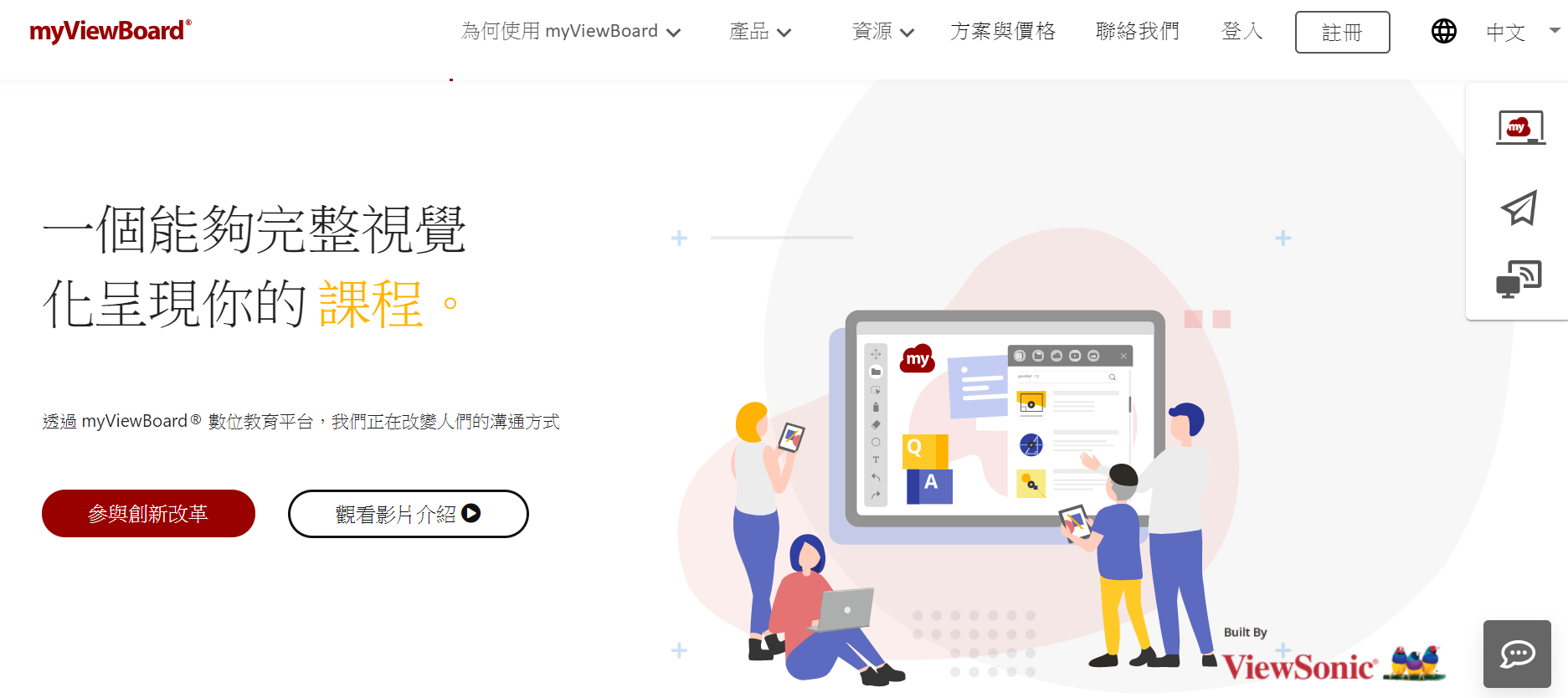 方式2：
輸入帳號、密碼登入
下載myViewBoard for Windows
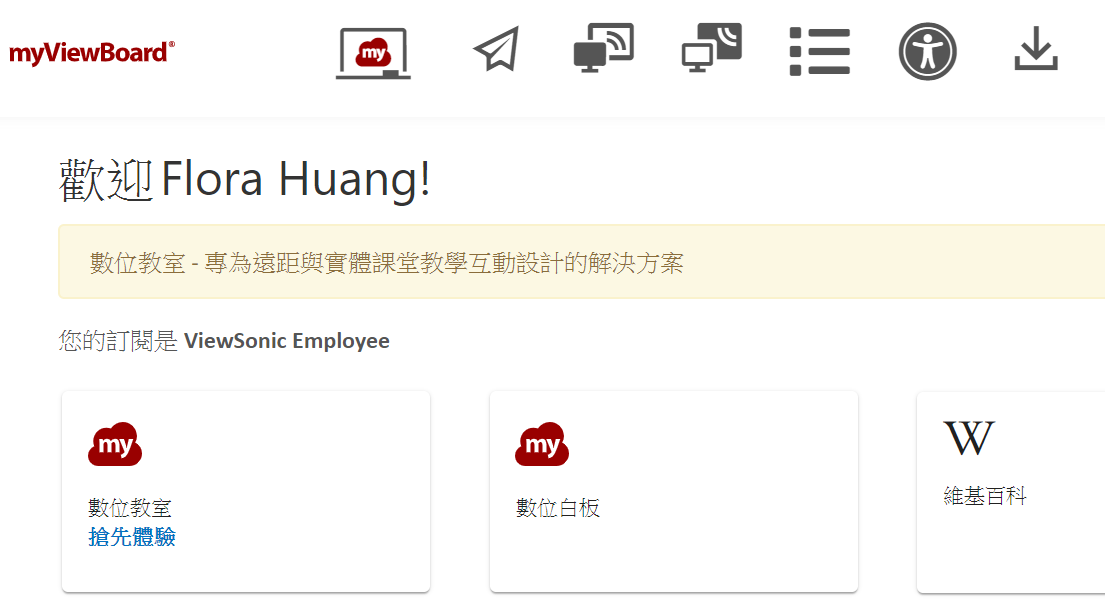 登入帳號後，請點擊網頁上方「下載」圖示
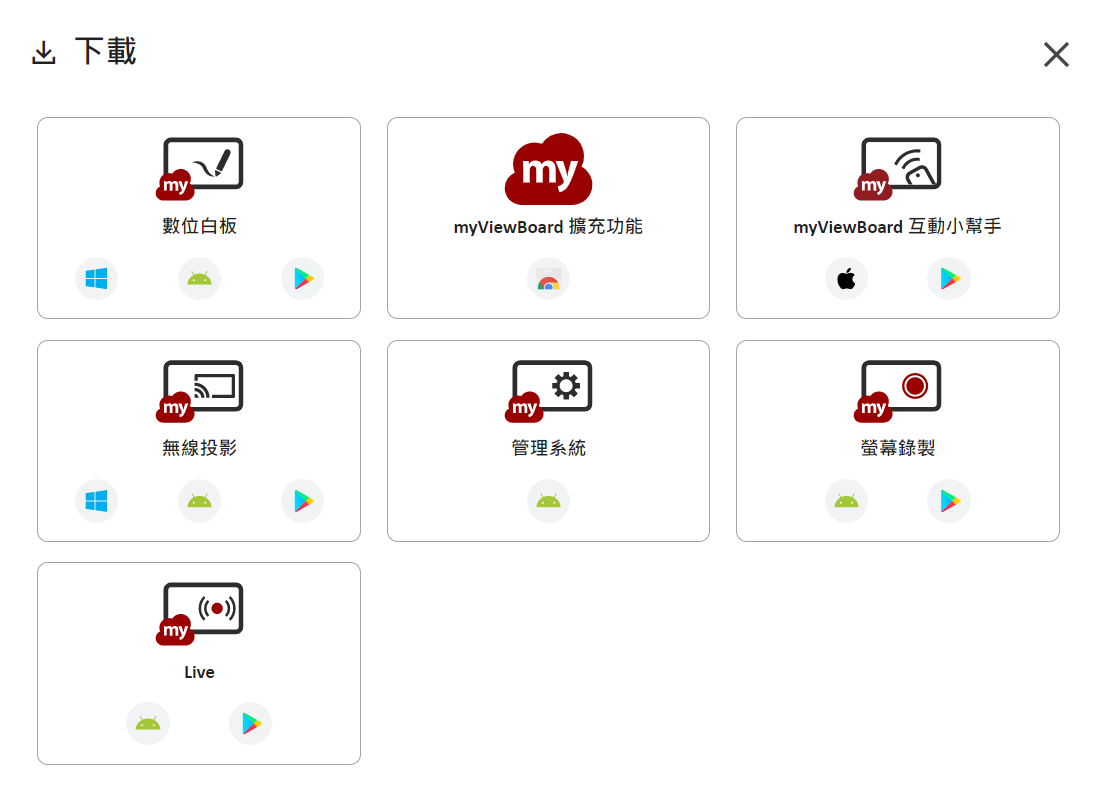 點擊「myViewBoard for Windows 64 bit」圖示下載安裝程式
myViewBoard 系統最低要求
處理器：Intel Core i3 x86 CPU
記憶體：4 GB
作業系統：Windows 10
儲存設備：HDD / SSD
網路頻寬：建議高於 25 Mbps，使用實體線路
其他軟體需求：.NET 4.7.2
下載區尚有myViewBoard其他作業系統版本、相關應用程式可供下載
安裝myViewBoard for Windows
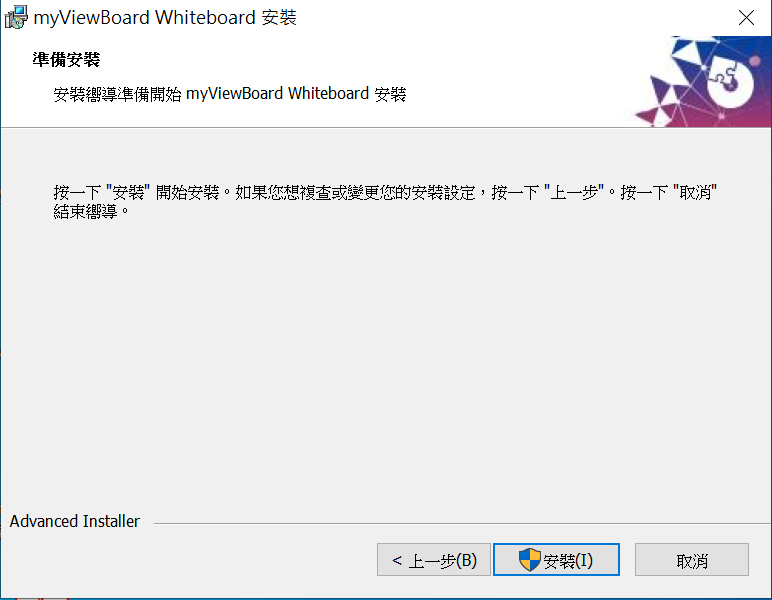 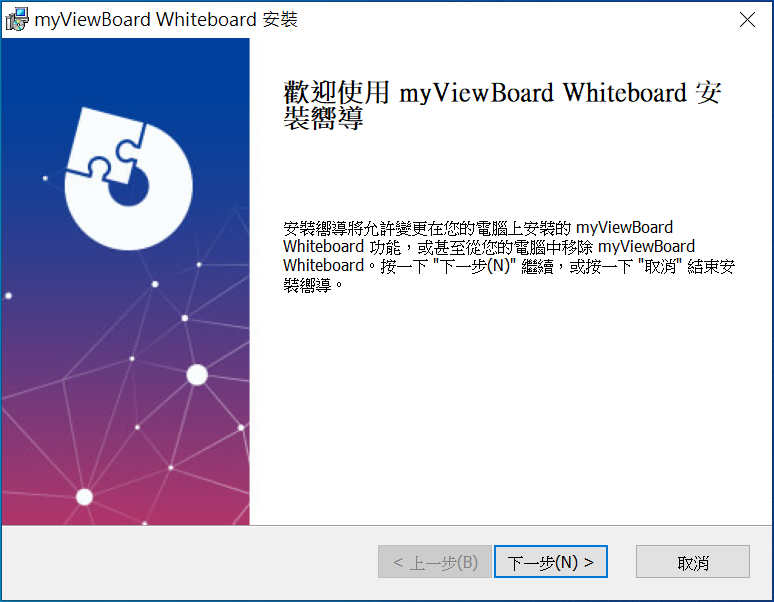 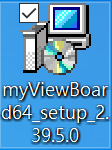 點擊安裝程式，執行安裝
安裝myViewBoard for Windows
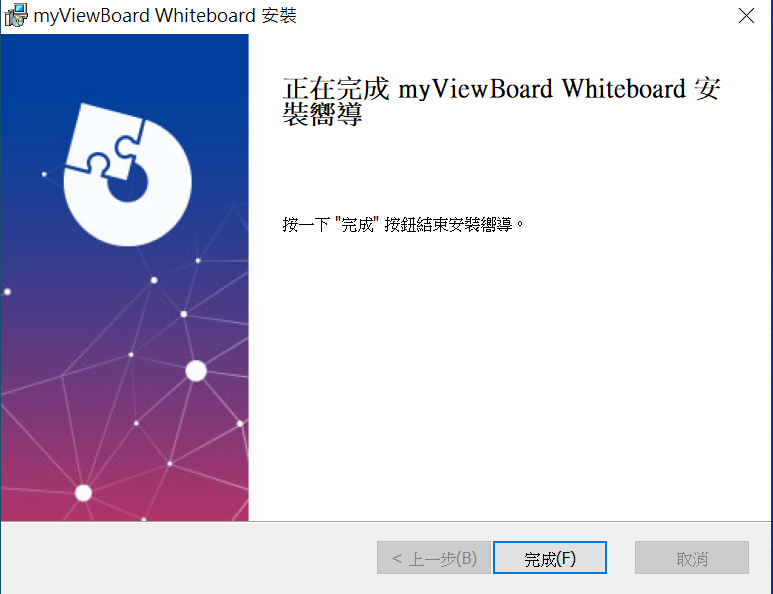 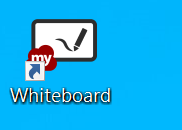 點擊桌面圖示開啟軟體
安裝myViewBoard for Windows
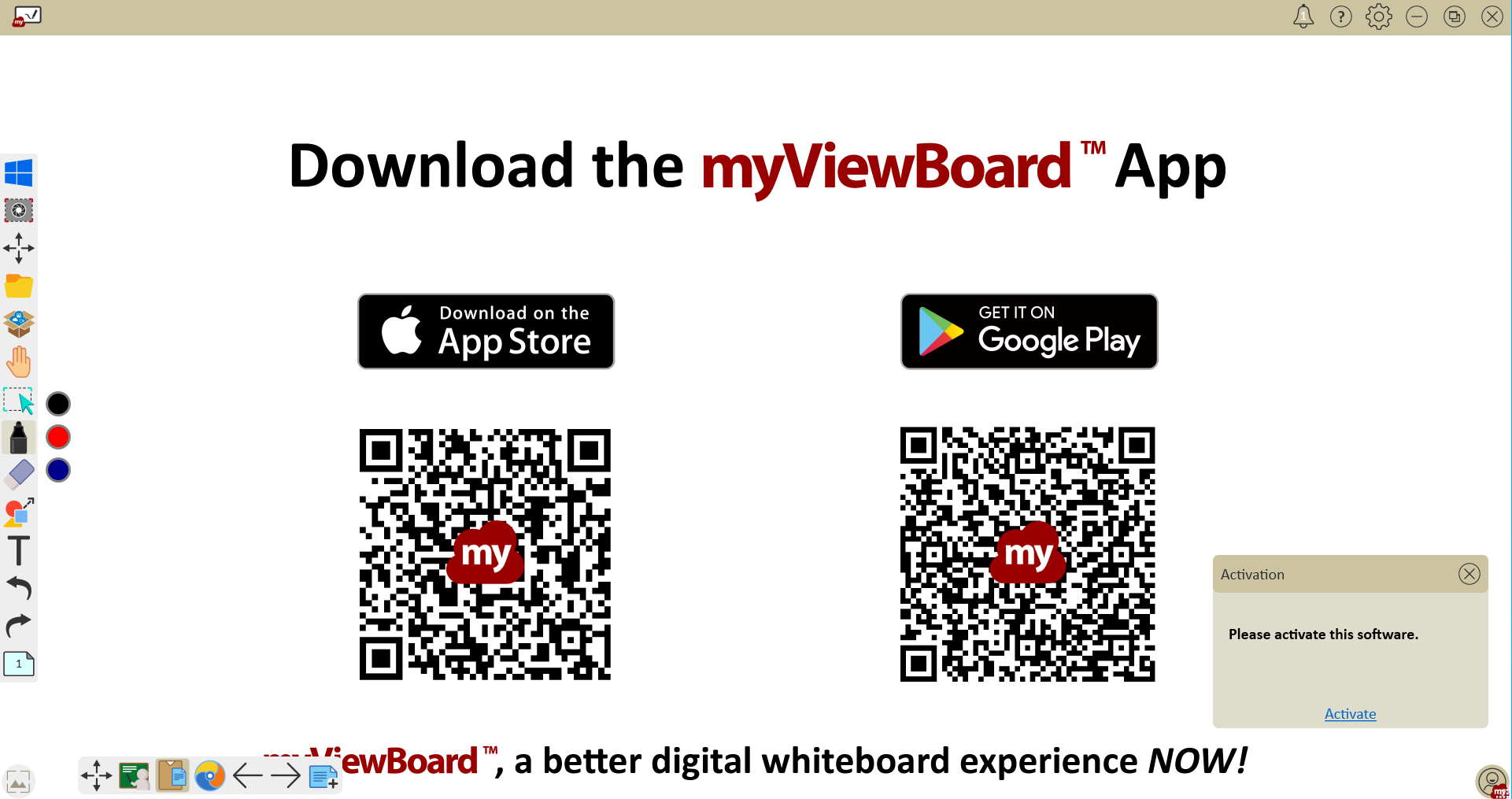 啟用軟體
安裝myViewBoard for Windows
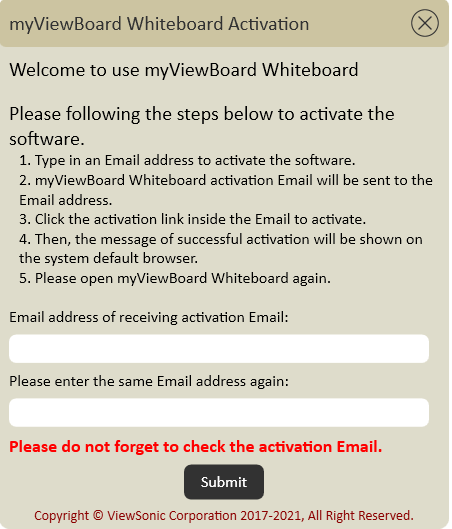 請輸入可收取軟體啟用信的電子郵件信箱（兩欄輸入之Email須相同）

※輸入之電子郵件信箱若為已建立的Entity用戶帳號，完成安裝後會自動啟用軟體，不須再收取軟體啟用信件
安裝myViewBoard for Windows
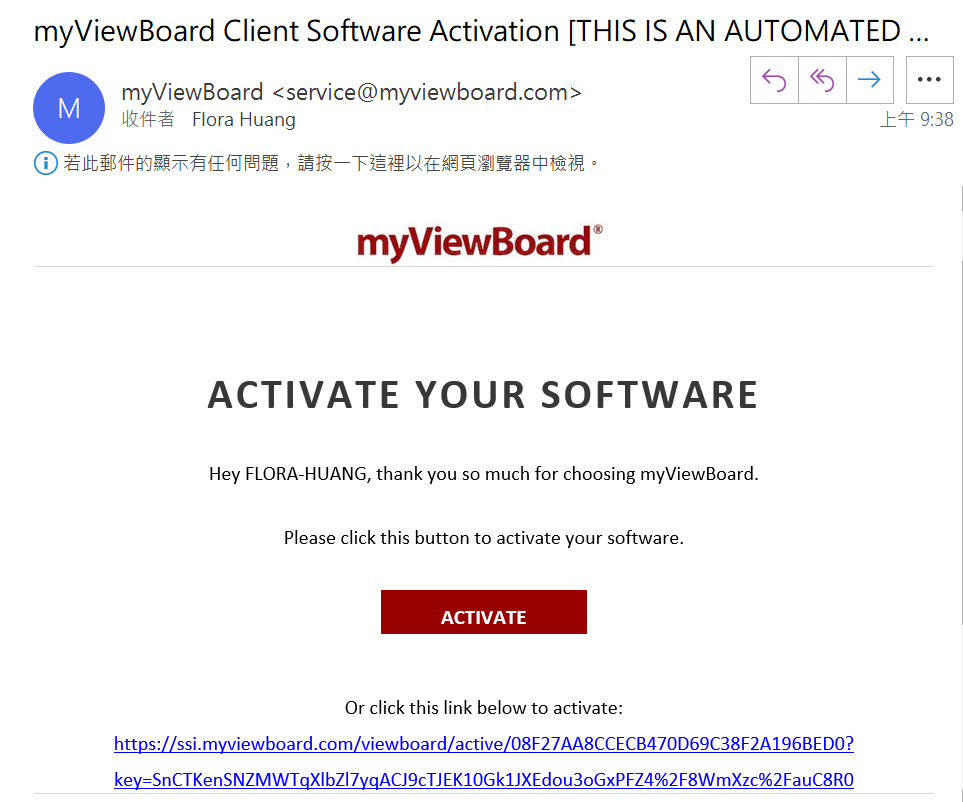 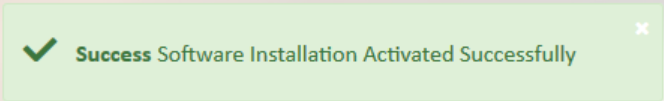 完成軟體啟用
至電子郵件信箱收信，點擊「ACTIVATE」，完成軟體啟用
於myViewBoard for Windows登入帳號
點擊桌面圖示，運行myViewBoard for Windows，使用您用於myViewBoard.com的相同Google、Microsoft、 Apple ID、教育雲或電子郵件帳號登入。
方式1：用電子郵件登入

輸入電子郵件及密碼，並點擊
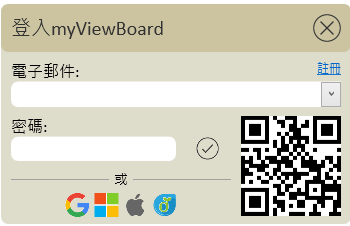 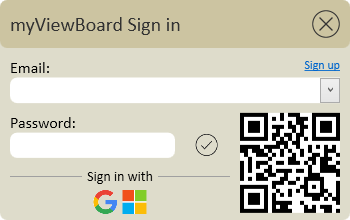 於myViewBoard for Windows登入帳號
方式2：用Google、Microsoft、 Apple ID或教育雲端Open ID帳號登入

請點擊您欲使用的帳號選項，提供電子郵件及密碼
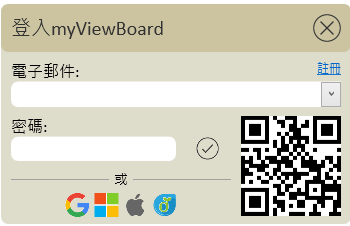 方式3：使用myViewBoard Companion App的QR碼登入

1.在手機啟動myViewBoard™Companion App，並登入帳號
2.點擊App的QR碼圖示
3.掃描myViewBoard for Windows程式上顯示的QR碼
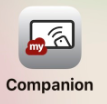 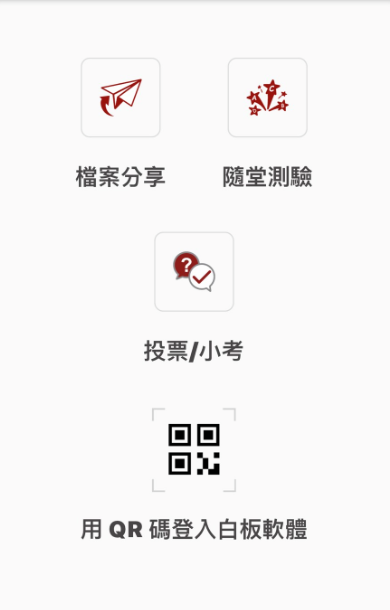 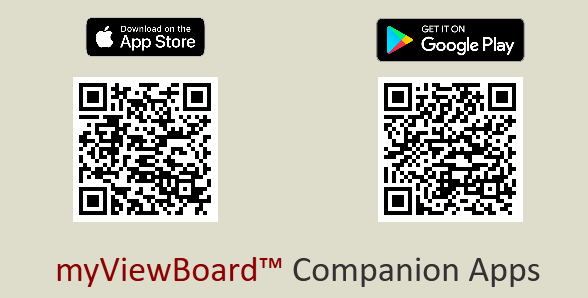 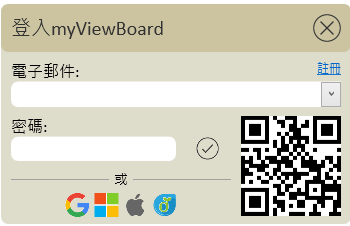 下載連結
App畫面
線上資源
YouTube  
https://www.youtube.com/channel/UC3HH-XIt1KkQo18HDejEqJQ
維基百科
https://wiki.myviewboard.com
支援
https://myviewboard.com/support

ViewSonic 創新教室
粉絲專頁 https://www.facebook.com/ViewSonicClassroomTaiwan
YouTube https://reurl.cc/XkWAxR